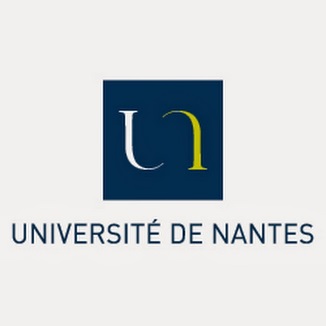 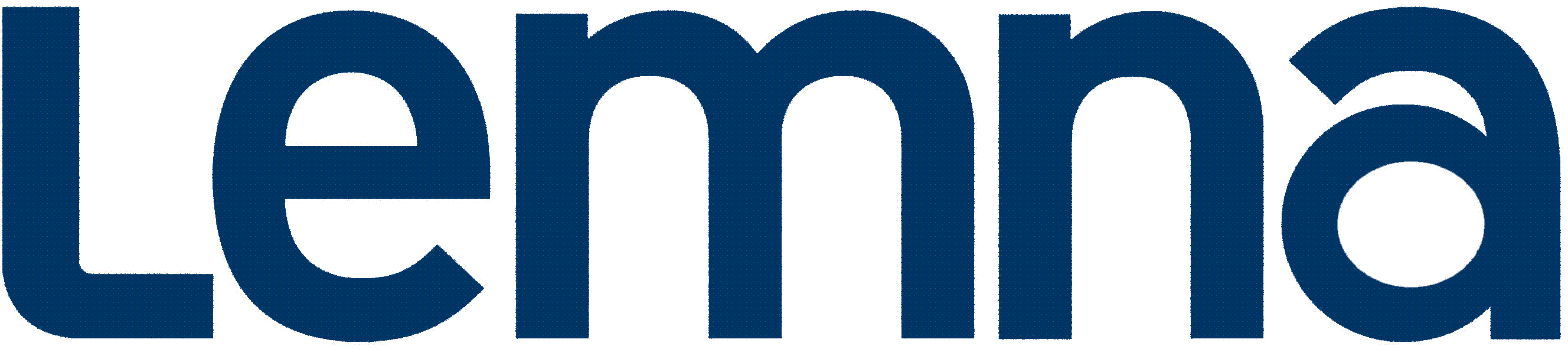 Axe de recherche n°1 :Transformation du travail
Pilotes : S. Gentil & L. Pihel
A date du 19.03.2019 					Axe principal : 19 membres
A date du 19.03.2019 				Axe secondaire : 7 membres
Une réunion le 14.02.2019
Rappel des objectifs :

1) Structuration de l’axe
2) Attentes des membres en termes de modalités d’animation & vie collective
Proposition AXE et sous-axes
MOTS-CLES :

Contradictions / paradoxes
Invisible / travail invisible
Santé au travail / secteur santé
Objets du travail / outils de gestion / matérialité (espace, objet...) 
Groupe (genre, groupe professionnel....) / identité 
Temporalité / trajectoires
Organisations à risques / risques / résilience / fiabilité organisationnelle
Innovation organisationnelle / managériale/création-créativité
AXE : TRANSFORMATION DU TRAVAIL

Sous-axes : 3

 Résilience organisationnelle
 Trajectoire et temporalité
 Matérialité
Inscription dans le projet NEXT
Inscription dans le projet NEXT : Exemples
Animation de l’axe
Séminaires de recherche (cible : 1 x / mois) : alternance invitation externe / interne
Intégration des réunions « ORH » dans ces séminaires de recherche
Intégration des réunions du Groupe de Recherche de l'Observatoire de la Pérennité des Entreprises Familiales  dans ces séminaires de recherche
Un événement annuel en résidence (2 jours) :
Jour 1 : dédié aux doctorants 
Jour 2 : séminaire collectif avec invitation d’un chercheur extérieur au Lemna
Des ponts / journées communes avec Audencia envisagés
Questions / remarques ?